超声检查流程

1、登记候诊2、检查前准备3、检查4、检后5、领取结果
超声医学科
Ultrasonography
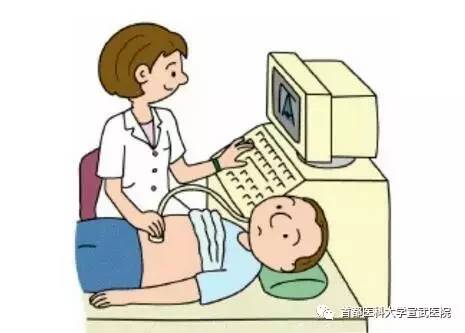 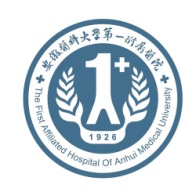 登记
候诊
1
检前准备
安徽医科大学第一附属医院
--------超声科-------
检查
检后
领取报告
超声检查流程
1、登记候诊
持超声检查申请单及就诊卡

超声科前台或线上平台预约

完成登记/分配检查室（取号）

按照预约时间在检查室外等候（请提前报道候诊）
   等待广播或显示屏提示进入检查室
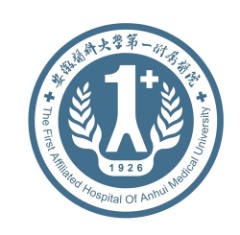 登记
候诊
检前准备
2
检查
检后
领取报告
安徽医科大学第一附属医院
--------超声科-------
超声检查流程
2、检前准备
肝胆胰脾、腹腔、门脾静脉等腹部超声检查需空腹8-12小时
经腹检查子宫及双侧附件、早孕、前置胎盘、膀胱等需胀好小便
甲状腺、颈部淋巴结、颈部血管等超声检查前尽量穿着低领的上衣，请勿佩戴项链等饰品
做过胆系造影、钡剂检查、核素扫描的患者需3天后空腹再行超声检查
请携带既往病历及检查报告单
特殊检查请按照预约要求或前台咨询
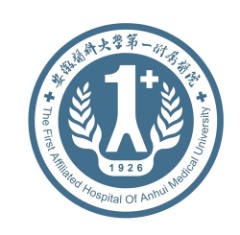 登记
候诊
检前准备
3
检查
检后
领取报告
安徽医科大学第一附属医院
--------超声科-------
超声检查流程
3、检查
行动不便的患者可有一名家属或护工陪同检查

暴露检查部位，主动向医生提供相应的病史

按照医生指示配合呼吸/摆位
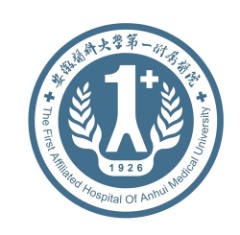 登记
候诊
检前准备
4
检查
检后
领取报告
安徽医科大学第一附属医院
--------超声科-------
超声检查流程
4、检后
得到医生允许，方可起身离开

带好随身物品
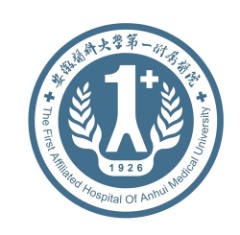 登记
候诊
检前准备
5
检查
检后
领取报告
安徽医科大学第一附属医院
--------超声科-------
超声检查流程
5、领取报告
取报告时间：检查完毕携带报告后离开，或按照医生要求等候报告。